Using Virtual Reality to Expand Opportunities for Rural Students
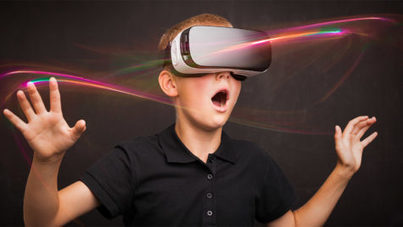 Mark Light: The Ohio State University
light.42@osu.edu
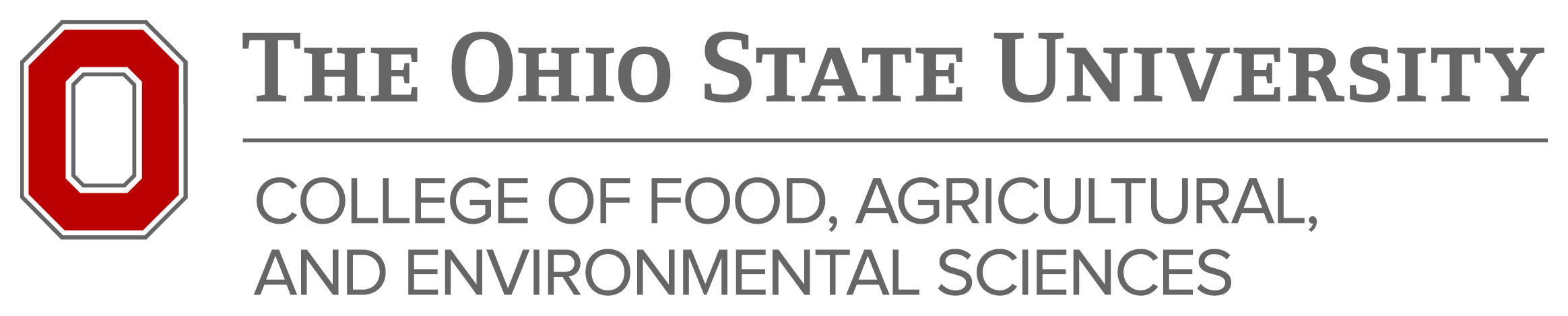 What we want to do today


Explore how VR can be used in with youth and Extension clinetele  
 

2.  Share resources, strategies and approaches to 	using VR
China's VR market will be $8.5 Billion in 2019 and there are at least 200 startups working in China’s VR industry including hardware and software.
$8.5 Billion
100 million
VR units shipped in United States last year
96%
Percentage of goggles shipped in the United States: Google Cardboard
2020
The virtual reality market will be worth 15 times what it was in 2016.
Growth is stemmed by

The growing integration of smartphones 

2.  The Internet of Things (IoT) revolution. 

3.  Head-Mounted Displays (HMDs) - wired and wireless variants  
     smart glasses and cardboard cases. 

Gesture tracking devices include gloves, haptics, treadmills, body units, hand device, and foot controls, and wearable cameras.

5.  Software diversity – apps, youtube, TV programming
Project Overview
We are moving away from simply “learning” about a time or place to “feeling” the content. 

Virtual Reality can bridge the “opportunity gap” experienced by underserved youth by taking them beyond the boundaries of their local environment. 

Virtual reality makes travel possible without the constraints of time and permission slips / liability / costs.
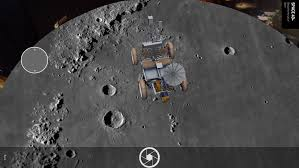 How we have integrated VR Technology into our work
STEAM on the QUAD
Tech Wizards
4-H Clubs
In School Programming
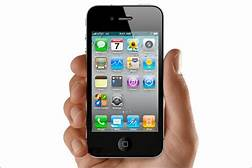 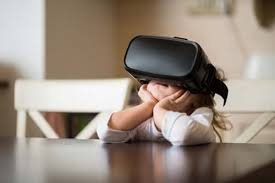 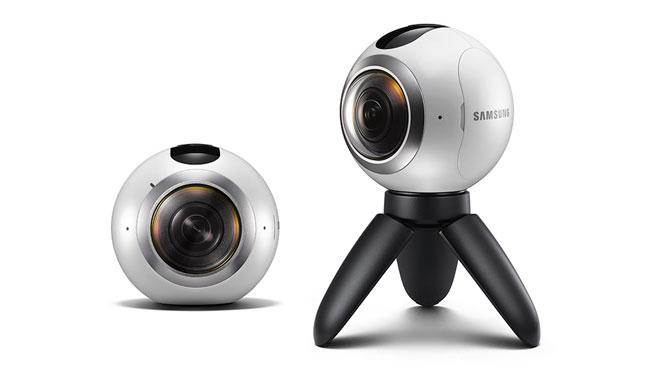 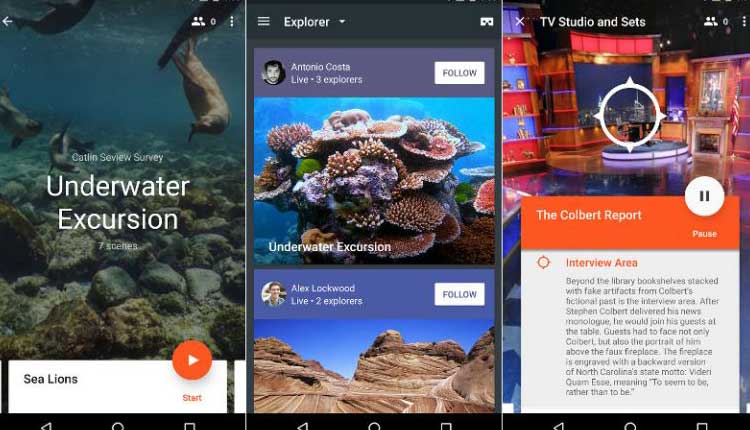 Expeditions
Expeditions is available under the Education category in Google’s Play Store, however, it’s more fun than education and people of all age groups can equally enjoy it. It allows users to experience the world’s popular destinations, places and go on expeditions.
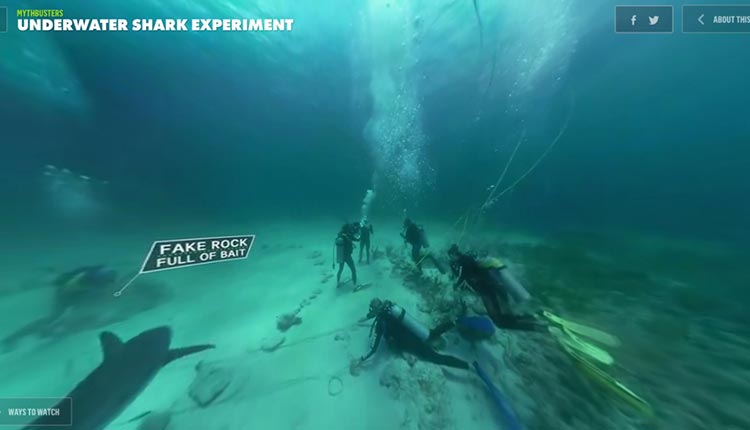 Discovery VR
No list covering the best VR apps would be complete without Discovery VR. It’s the official app from the Discovery Channel. Unfortunately, you cannot watch all of Discovery’s content on this app but it still has a lot of VR content you can enjoy.
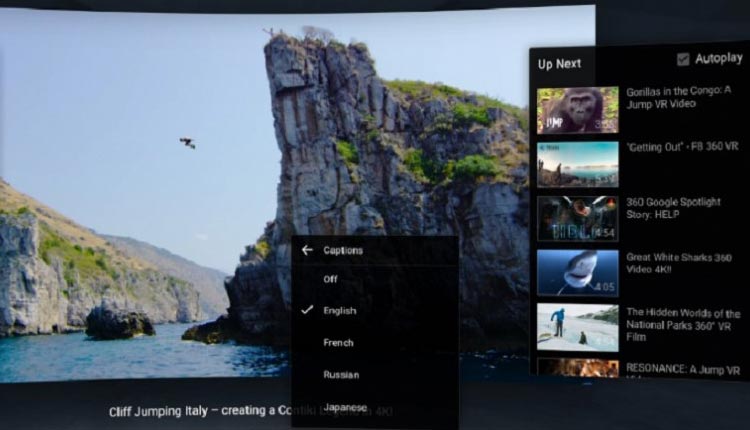 YouTube VR

Go Pro VR
YouTube is one of the best online resources to get your hands on 360-degree videos for free. Like other Google apps, YouTube VR is available for free too.
Agriculture
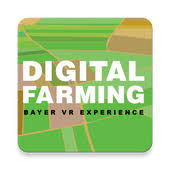 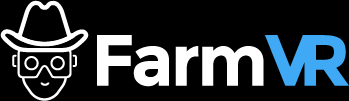 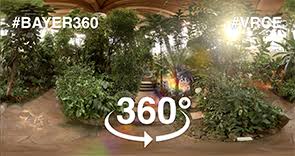 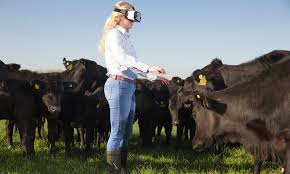 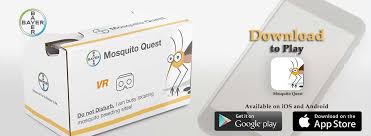 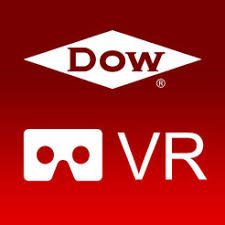 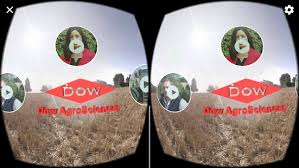 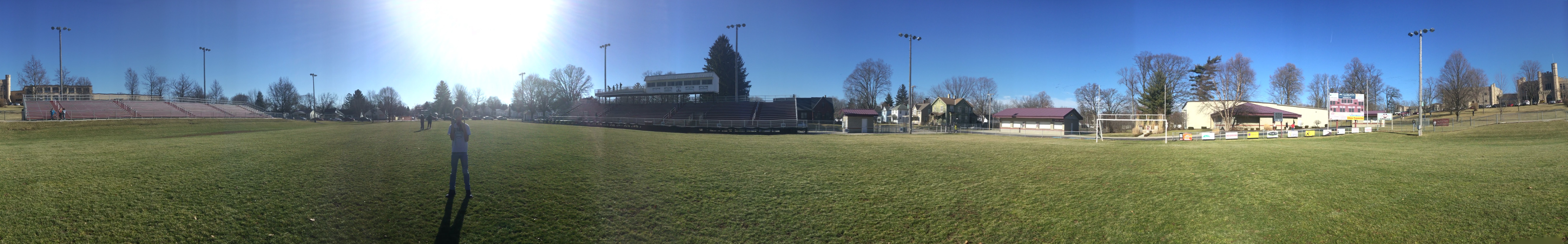 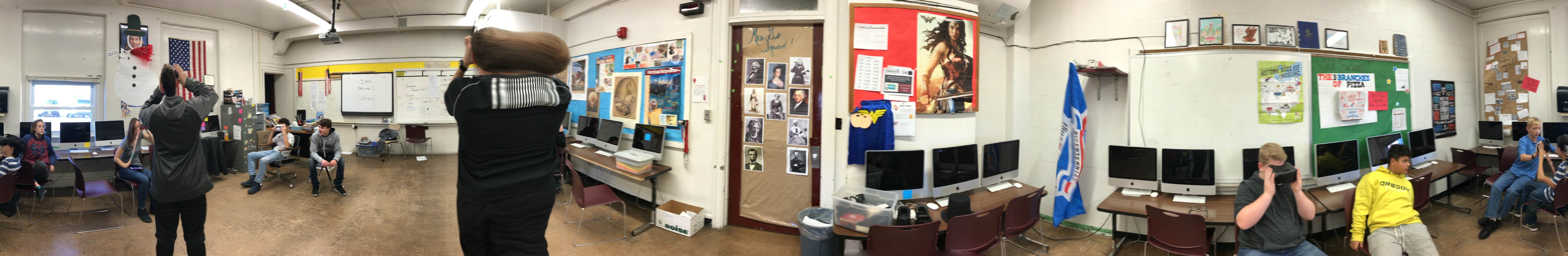 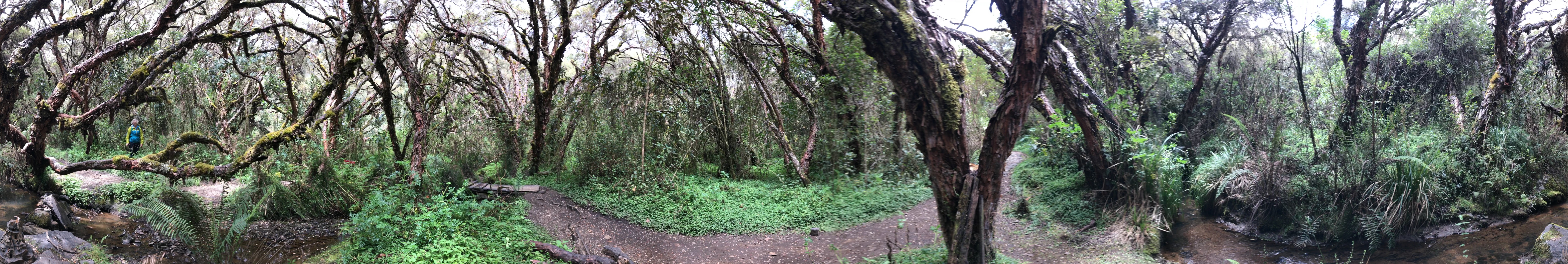 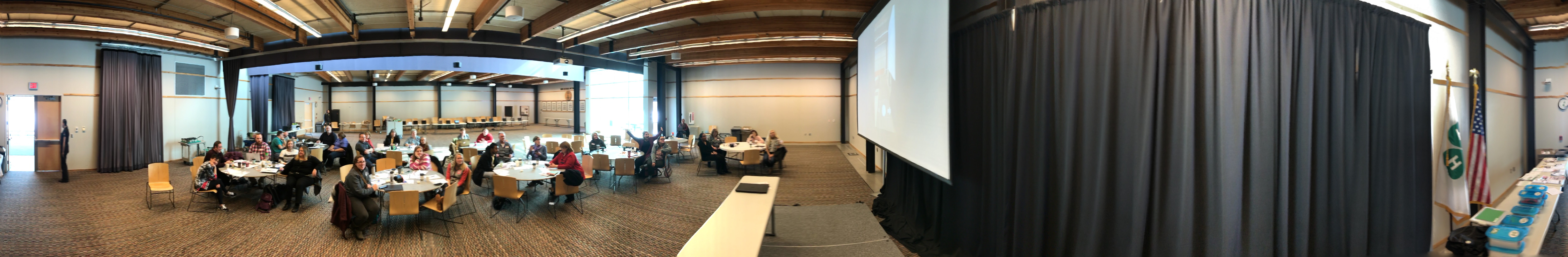 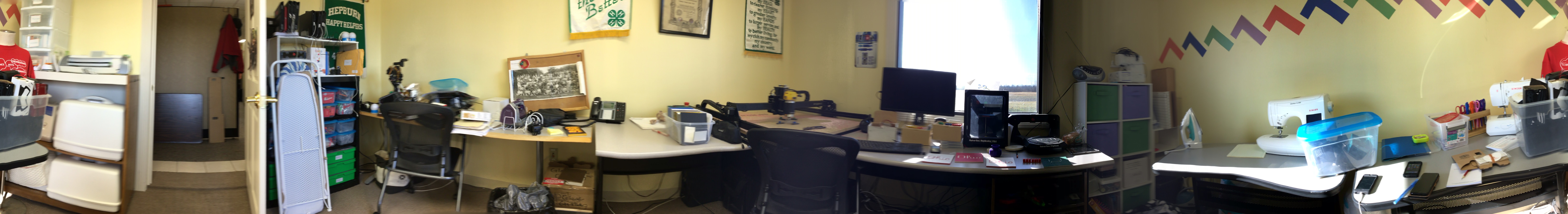 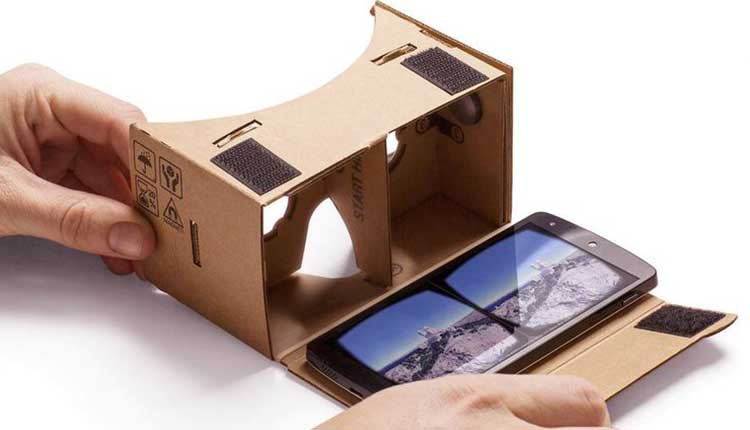 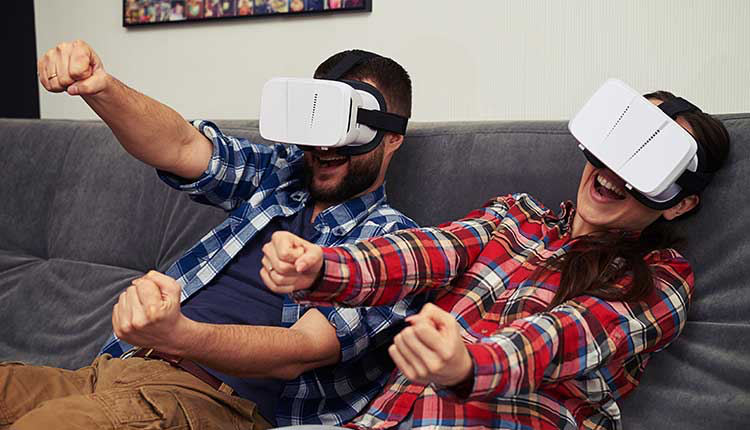 Time to Explore
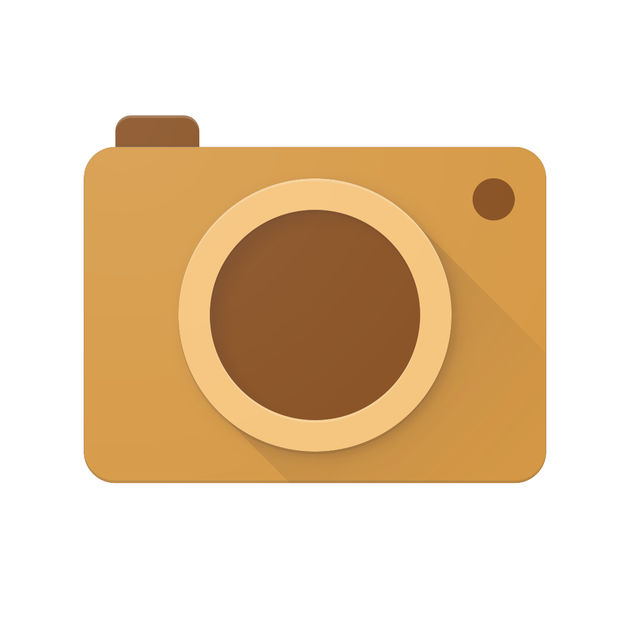 Cardboard
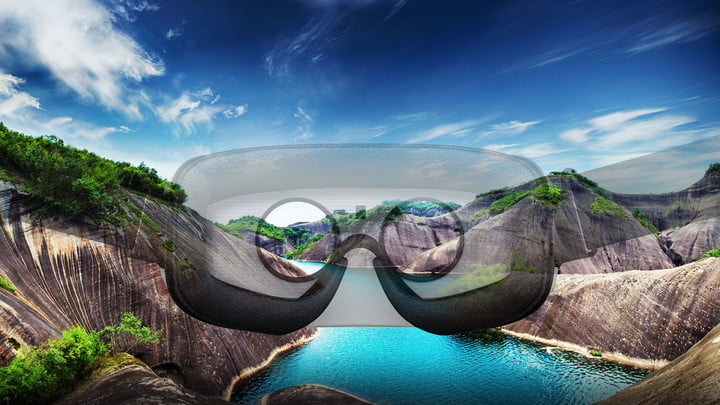 Camera
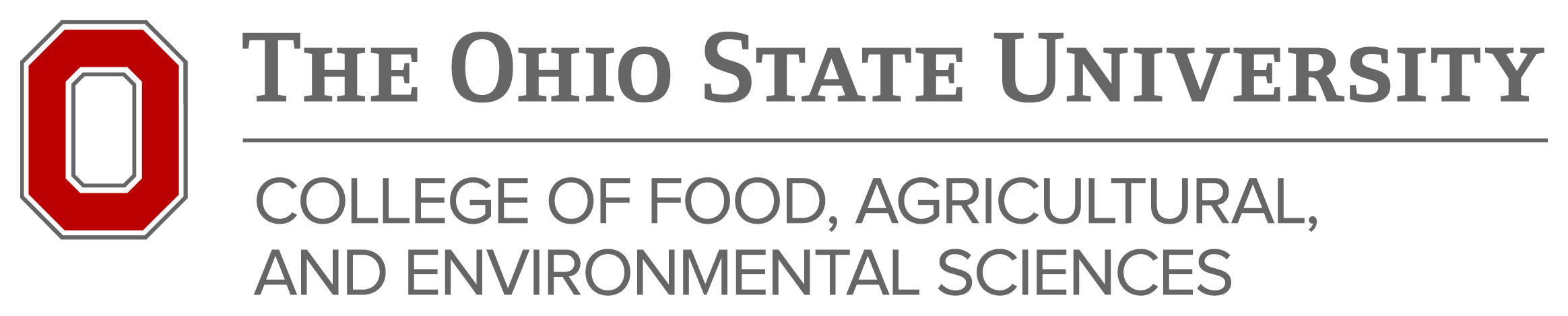 Lessons 

Personal phones, ipods, to recycled phones
Slow and steady
Limit persons in shots
Use a tripod
360 Video capture
Need a hosting place for content
Not everyone has access to VR google to view
Resources 

Google Camera
Google Street View

http://www.instavr.co
http://virtualrealityforeducation.com/resources/
What are you doing with VR?
Other applications you would like to try ?
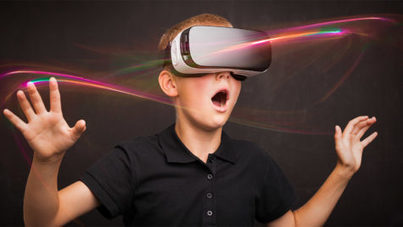 Mark Light: The Ohio State University
light.42@osu.edu
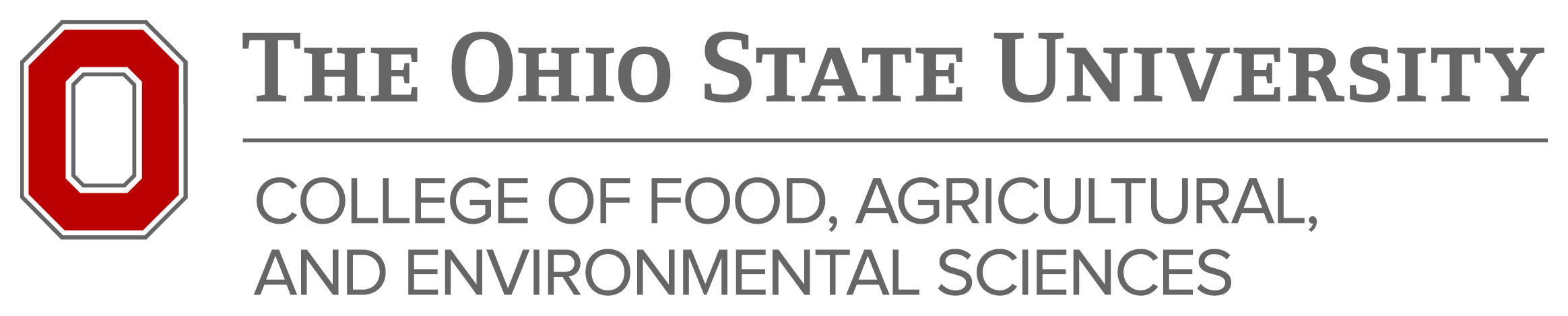